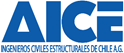 COMITÉ ACTIVIDADES Y DIFUSIÓN
DIRECTORIO AMPLIADOABRIL 2022
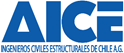 ORGANIGRAMA  AICE
DIRECTORIO
COMITÉ EJECUTIVO
COMITÉ ACTIVIDADES Y DIFUSIÓN
COMITÉ GREMIAL
COMITÉ NORMAS
COMITÉ TÉCNICO
Integrantes Comité AyD
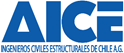 Directoras AICE a cargo:
María Jesús Aguilar
Marianne Küpfer

Colaboradores permanentes:
Carmen Luz Díaz: Gerente Ejecutiva AICE
Daniela Sainz: Directora Ejecutiva AICE
GreenCom: Comunicaciones estratégicas (Representante Rita Nuñez)
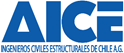 Funciones actuales Comité Actividades y Difusión:
(www.aice.cl)

Difundir los temas desarrollados por las distintas áreas de la asociación, ya sea dentro o fuera de ella.
Difundir las actividades de impacto público desarrolladas por los socios de AICE.
Generar instancias de intercambio de conocimiento técnico entre los asociados (congresos, charlas, visitas técnicas, etc…).
Desarrollar estrategias comunicacionales y de relaciones con terceros.
Definir e implementar actividades de bienestar para los asociados.
Gestionar las Redes Sociales.
Organizar misiones gremiales y/o técnicas en beneficio de los socios.
Definir estrategias de respuesta comunicacional de AICE ante catástrofes naturales.
Gestionar el equipo de comunicaciones de AICE
Generar parrilla de temas de interés para los conversatorios y/o charlas.
Gestionar eventos de interés de los socios.
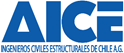 ALCANCE COMITÉ AyD 2022
SUBCOMITÉ MUJER
Mónica Zuñiga
Visibilización labor profesional socias AICE y acercamiento mutuo
Promoción carrera de ingeniería estructural entre jóvenes y niños
Actividades de bienestar para socios AICE
SUBCOMITÉ REGIONES
Luis Hueicha
Representantes zonales (norte grande, norte chico, sur, sur austral) 
Difusión del ejercicio profesional en regiones
Levantamiento de actividades específicas para socios regiones
SUBCOMITÉ 
INTERNACIONAL
Francisca Pedrasa
Acercamiento con instituciones afines en el extranjero 
Establecer acuerdos de difusión mutua
Establecer acuerdos de colaboración mutua
Contenidos RRSS y página web
Contenidos Newsletter
Revista Anual
Contenidos para prensa y medios escritos en general
Difusión actividades otros comités
Difusión  actividades instituciones afines
SUBCOMITÉ CONTENIDOS
María Jesús Aguilar
Marianne Küpfer
SUBCOMITÉ EVENTOS
María Jesús Aguilar
Marianne Küpfer
Conversatorios – Charlas técnicas
Charlas Auspiciadores
Seminario Proyectos
Congreso Anual